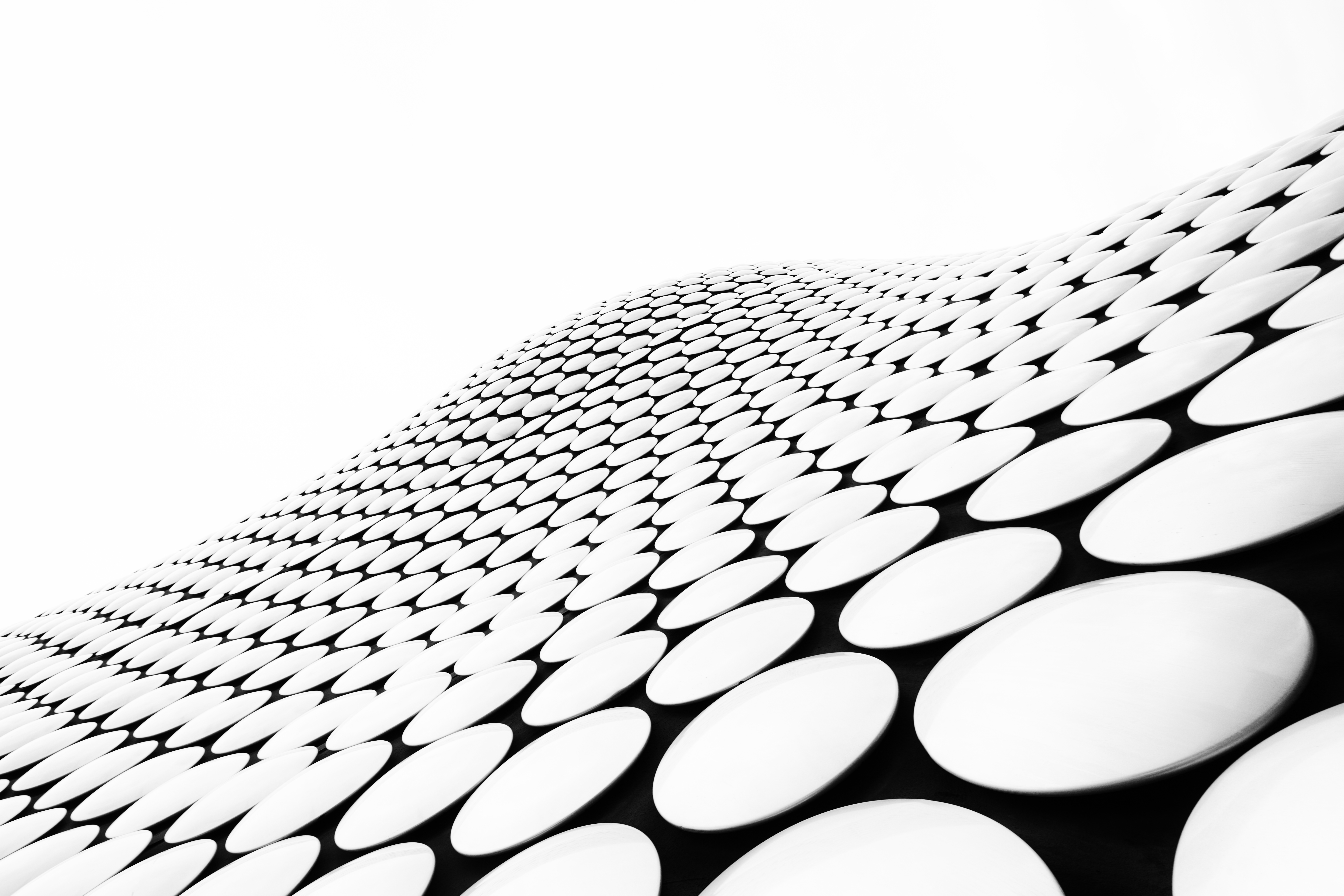 Bass Guitar
“The Glue that binds the band together!” LW
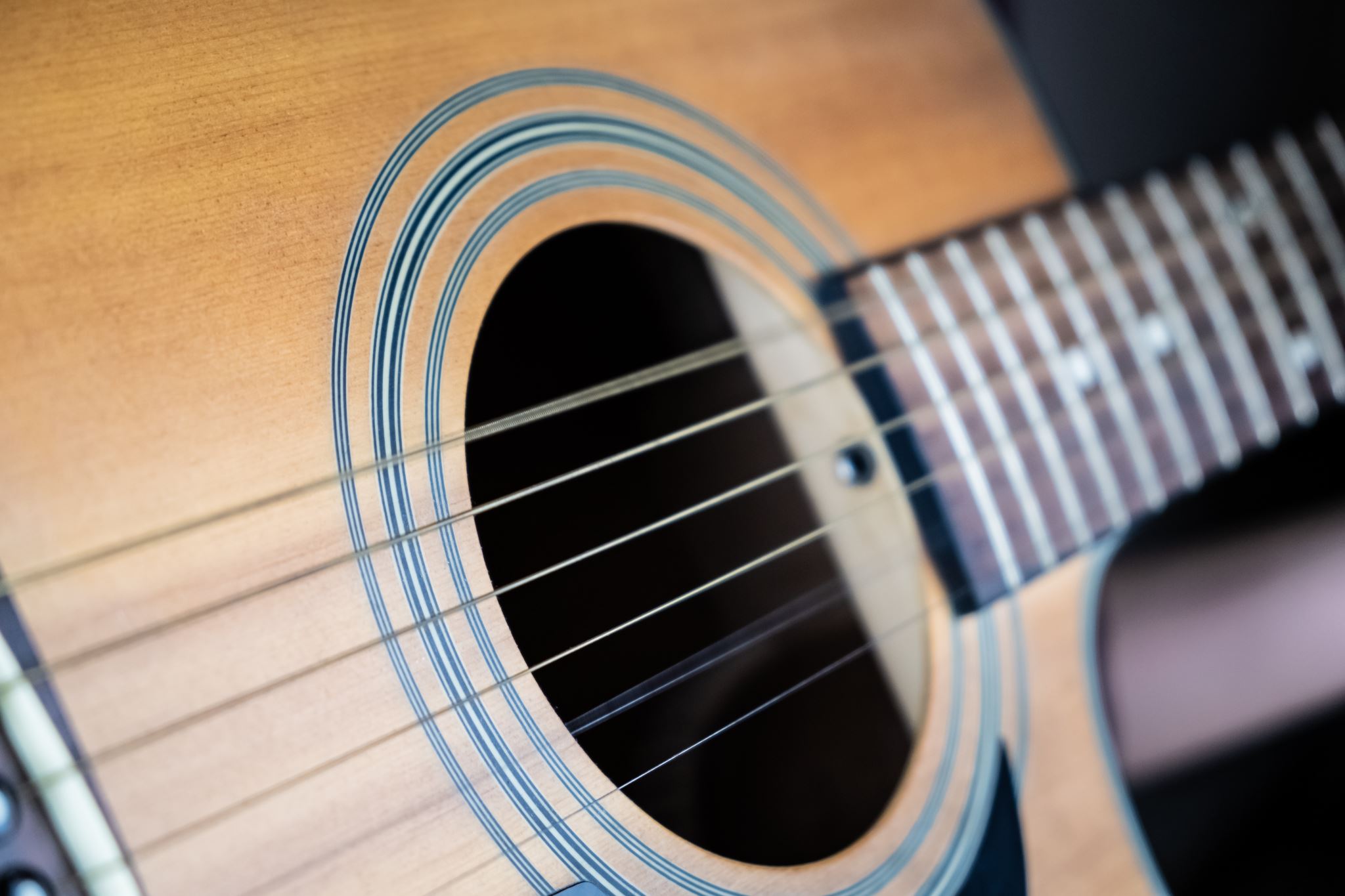 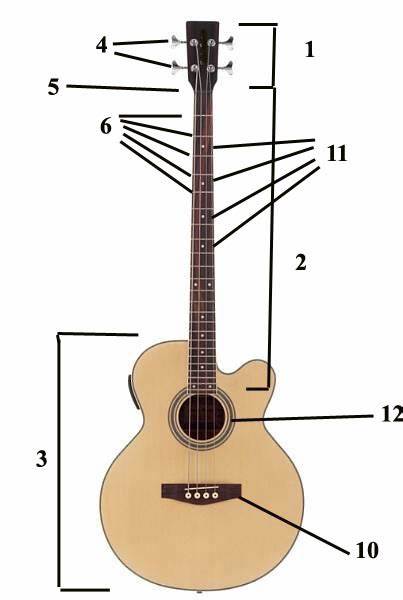 Do Now
What are the parts of the Bass guitar?
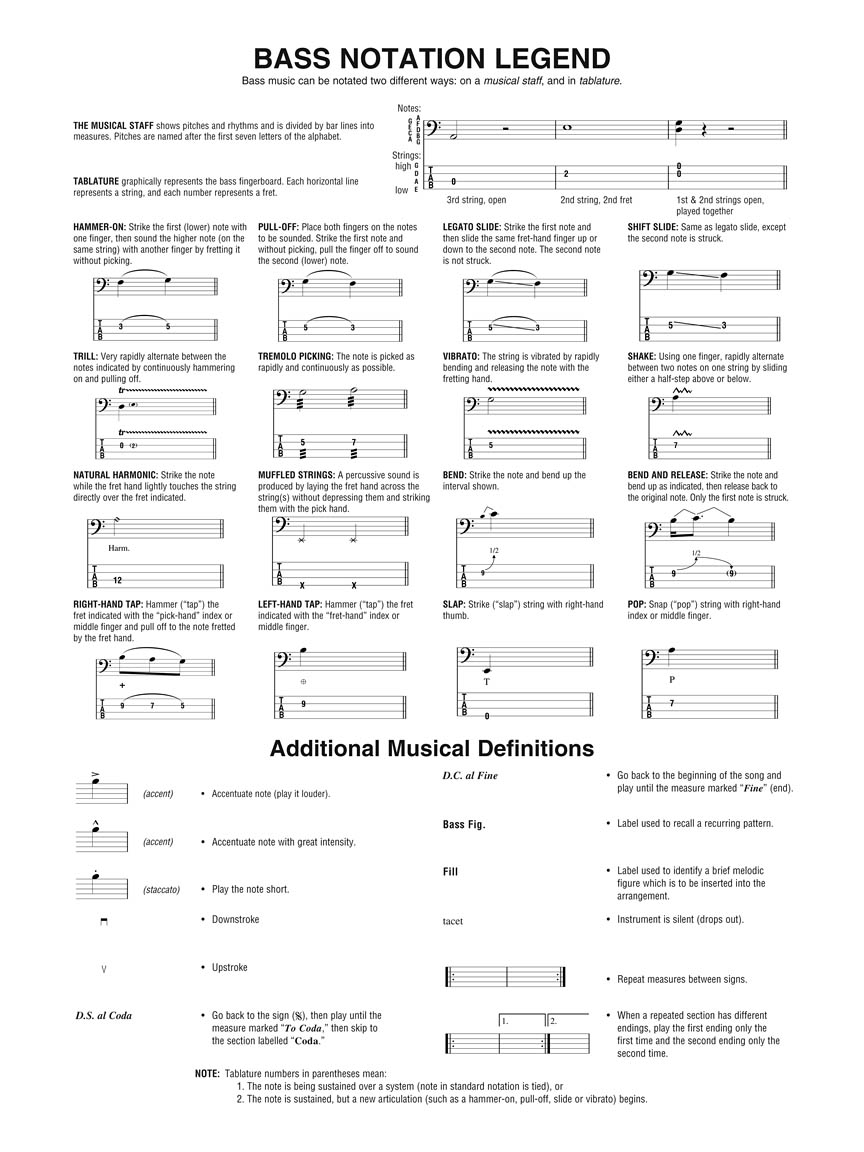 Numbers tell us the fret. Lines tell us the string.
Bass Guitar
Bass Guitar
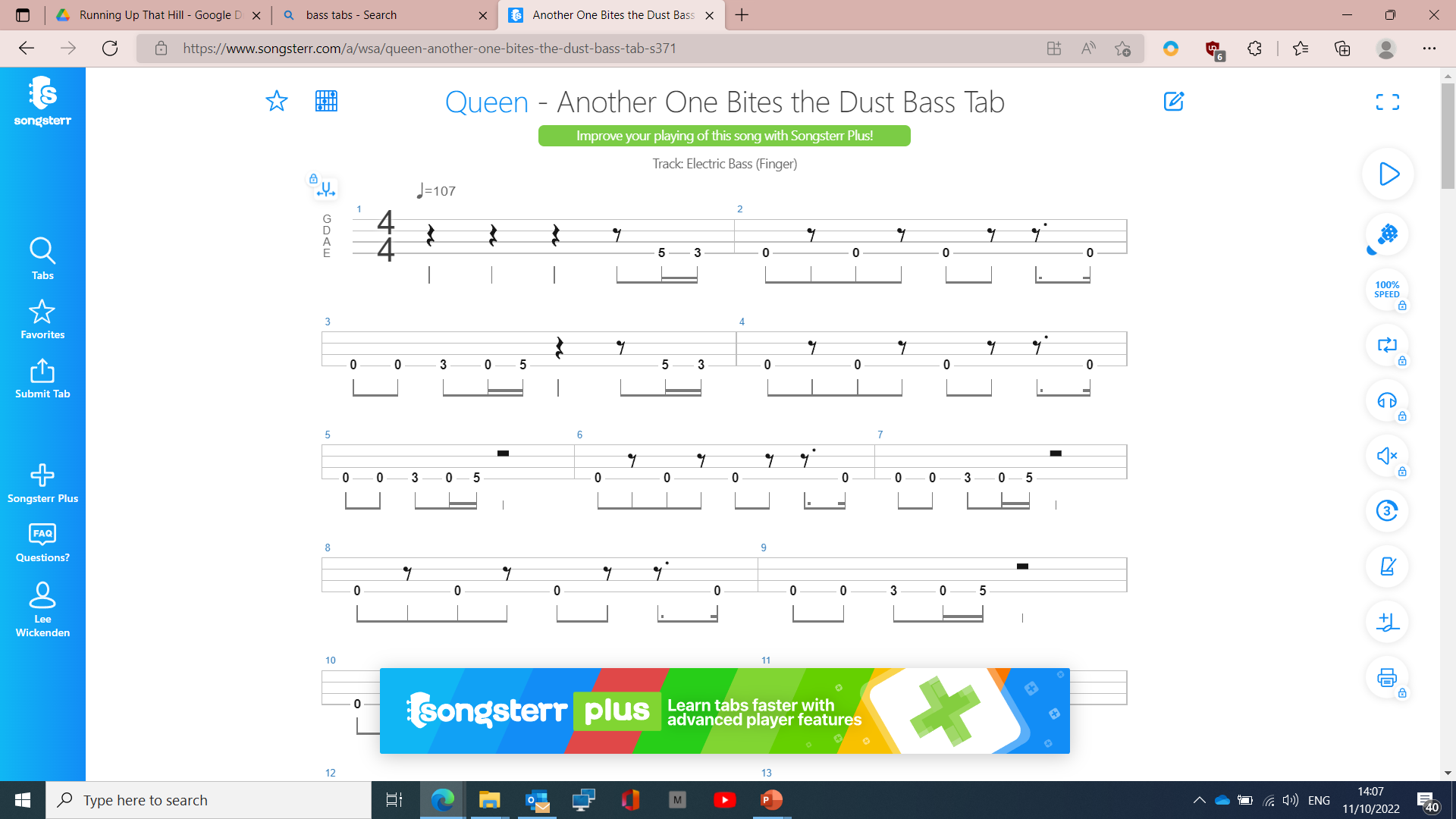 Bass Guitar
Bass Guitar
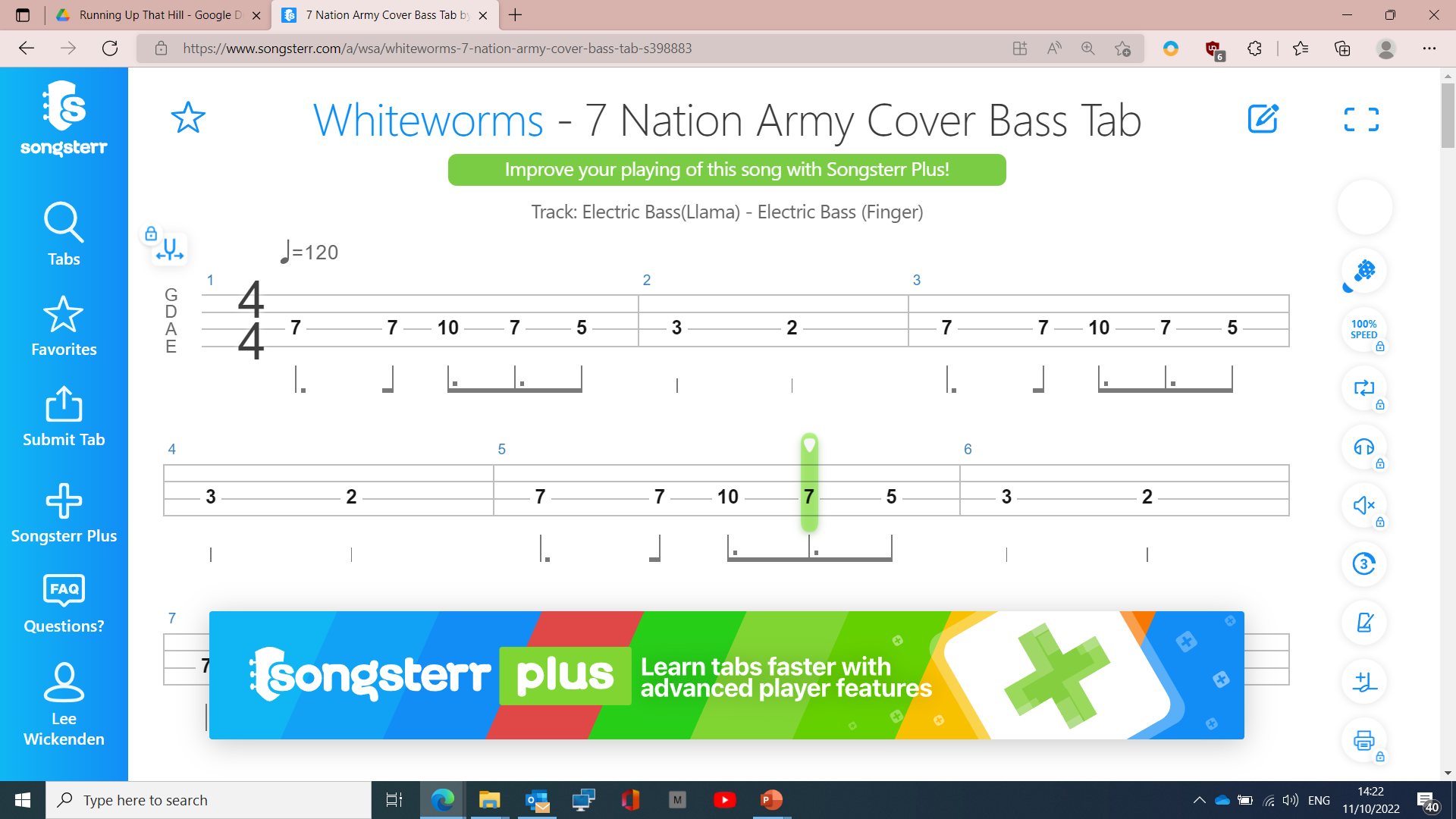 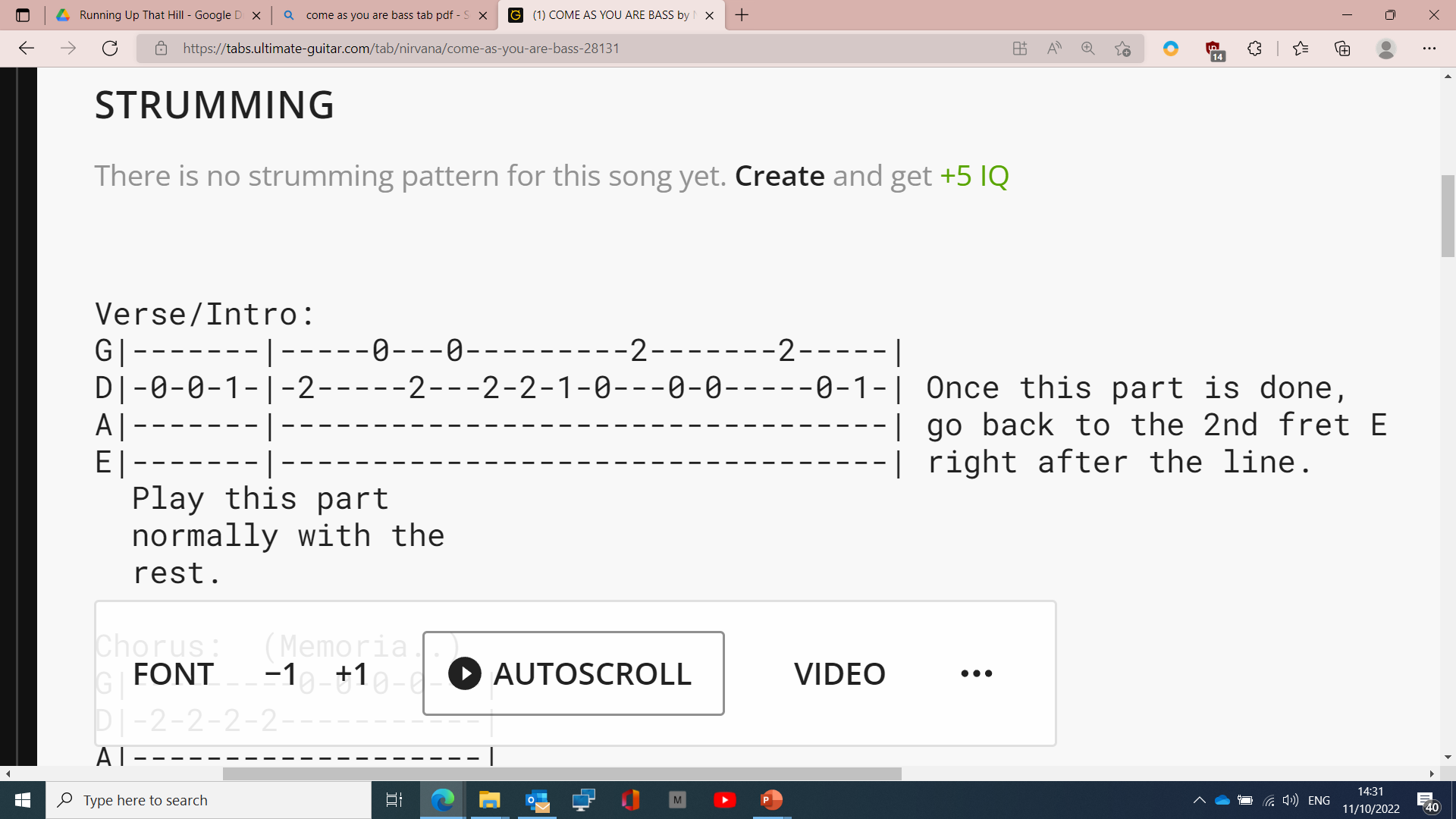 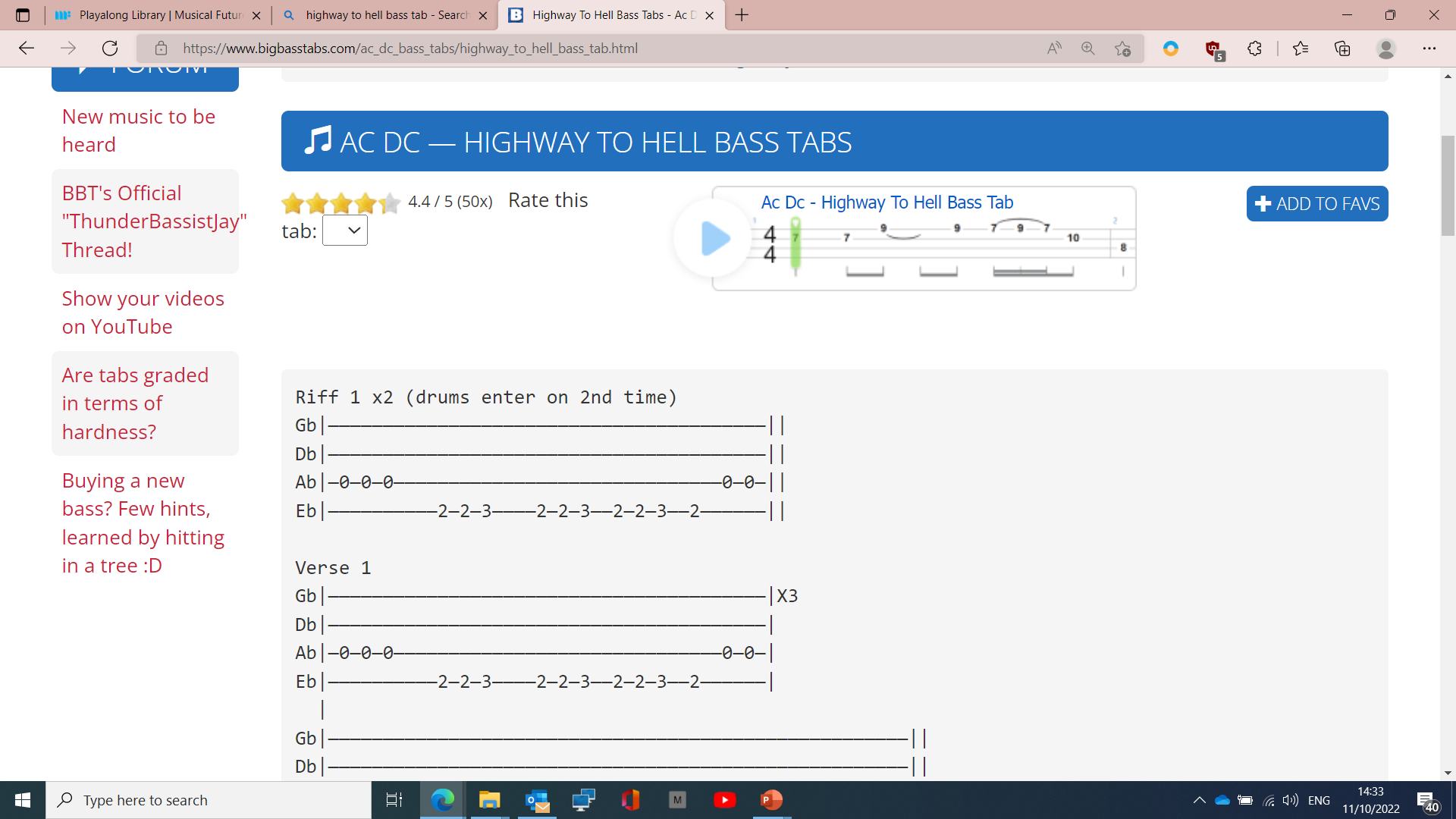 Bass Guitar
Bass Guitar – Tablature (TAB)
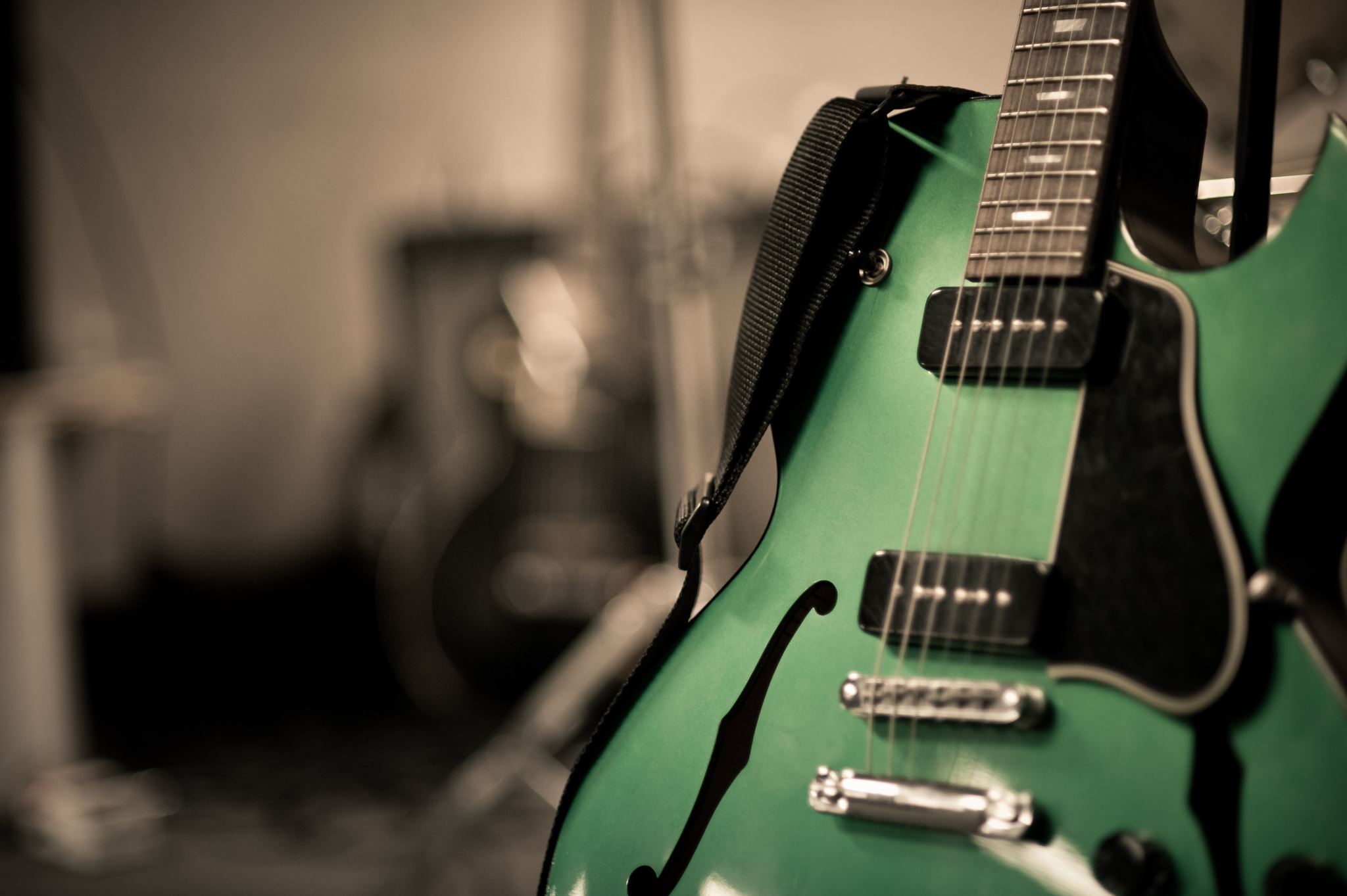 WWW & EBI